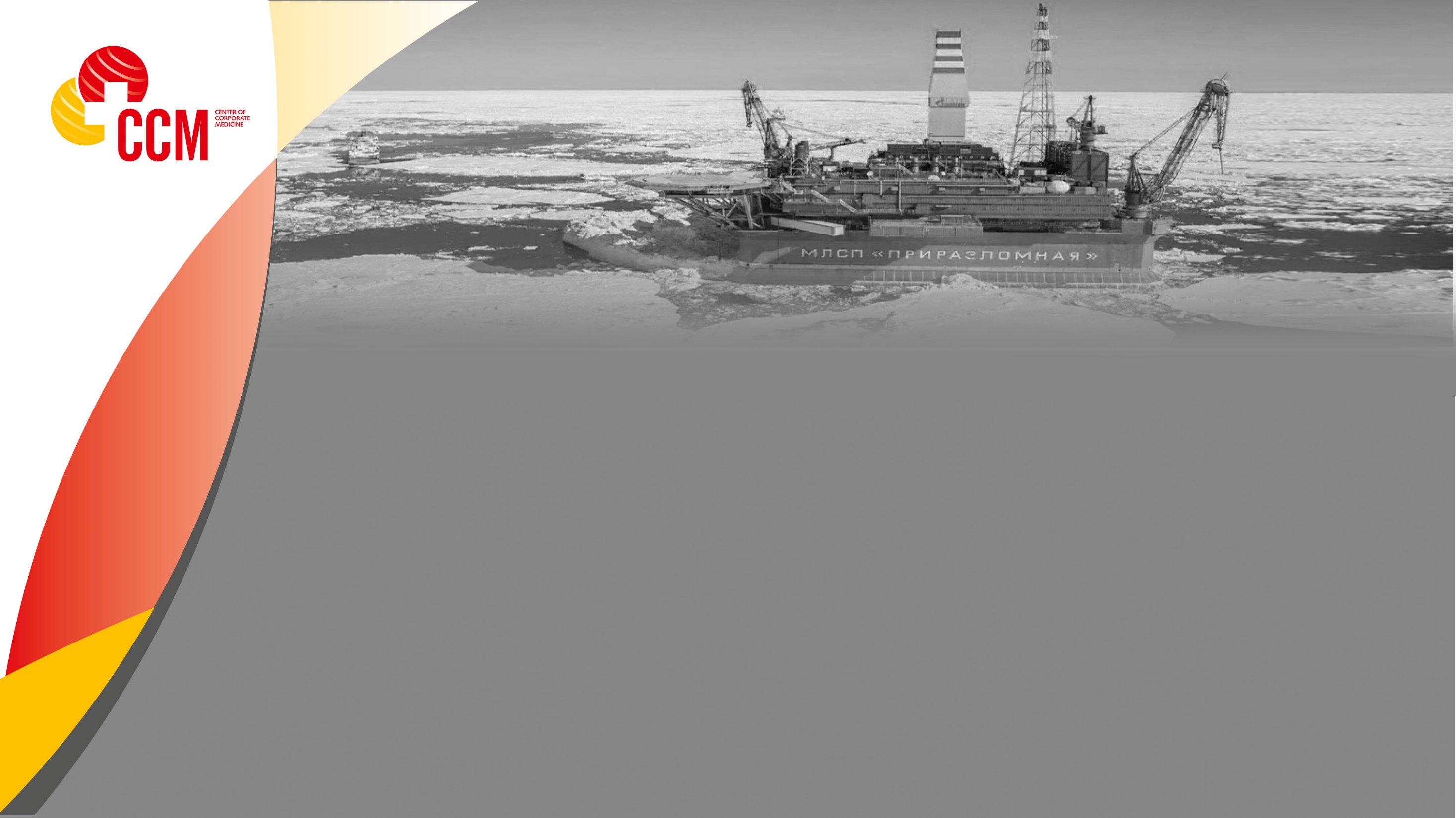 КОМПЛЕКСНОЕ РЕШЕНИЕ ВОПРОСОВ УДАЛЕННОГО ЗДРАВООХРАНЕНИЯ В УСЛОВИЯХ АРКТИКИ РФ
Шакиров Мунирджон Мухамеджанович, заместитель генерального директора «ЦКМ» по стратегическому развитию, директор курсов ITLS в России, к.м.н., Томск, Россия
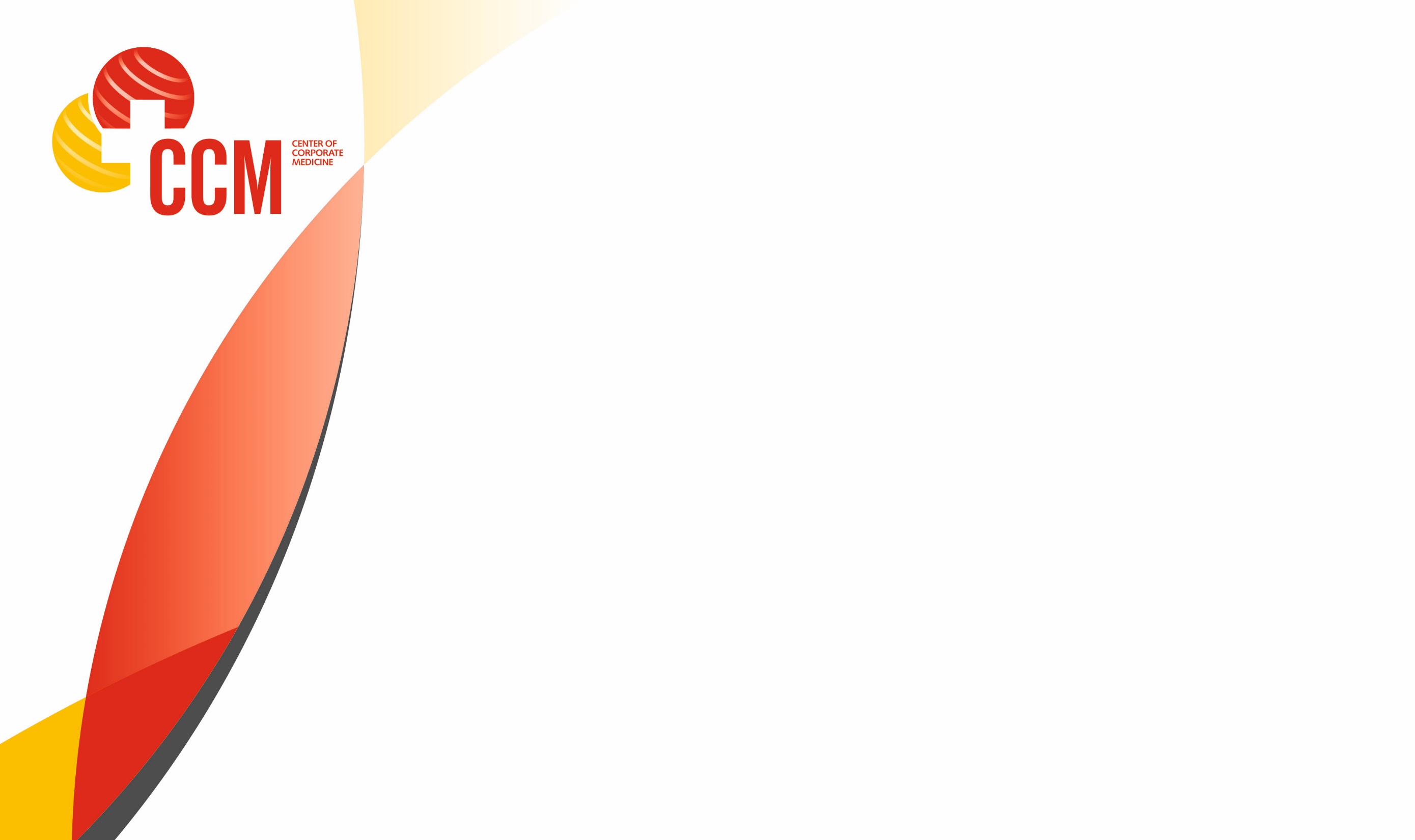 ОРГАНИЗАЦИЯ СИСТЕМЫ ЗДРАВООХРАНЕНИЯ
Географический фактор
Профессиональный фактор 
Количественный фактор
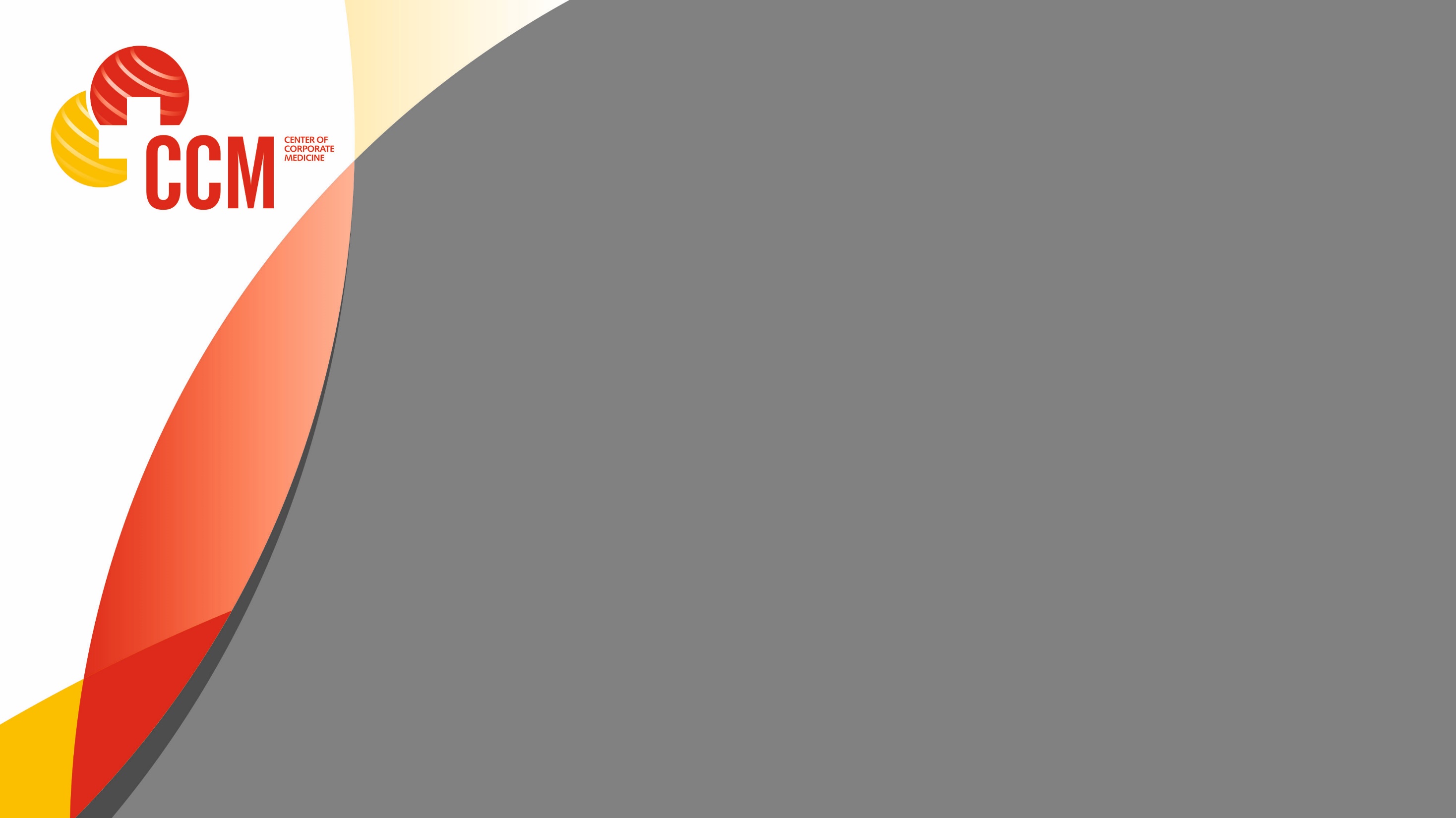 CIRCLE OF HEALTHCARE
Аудит проекта 
Медицинский стандарт оснащения
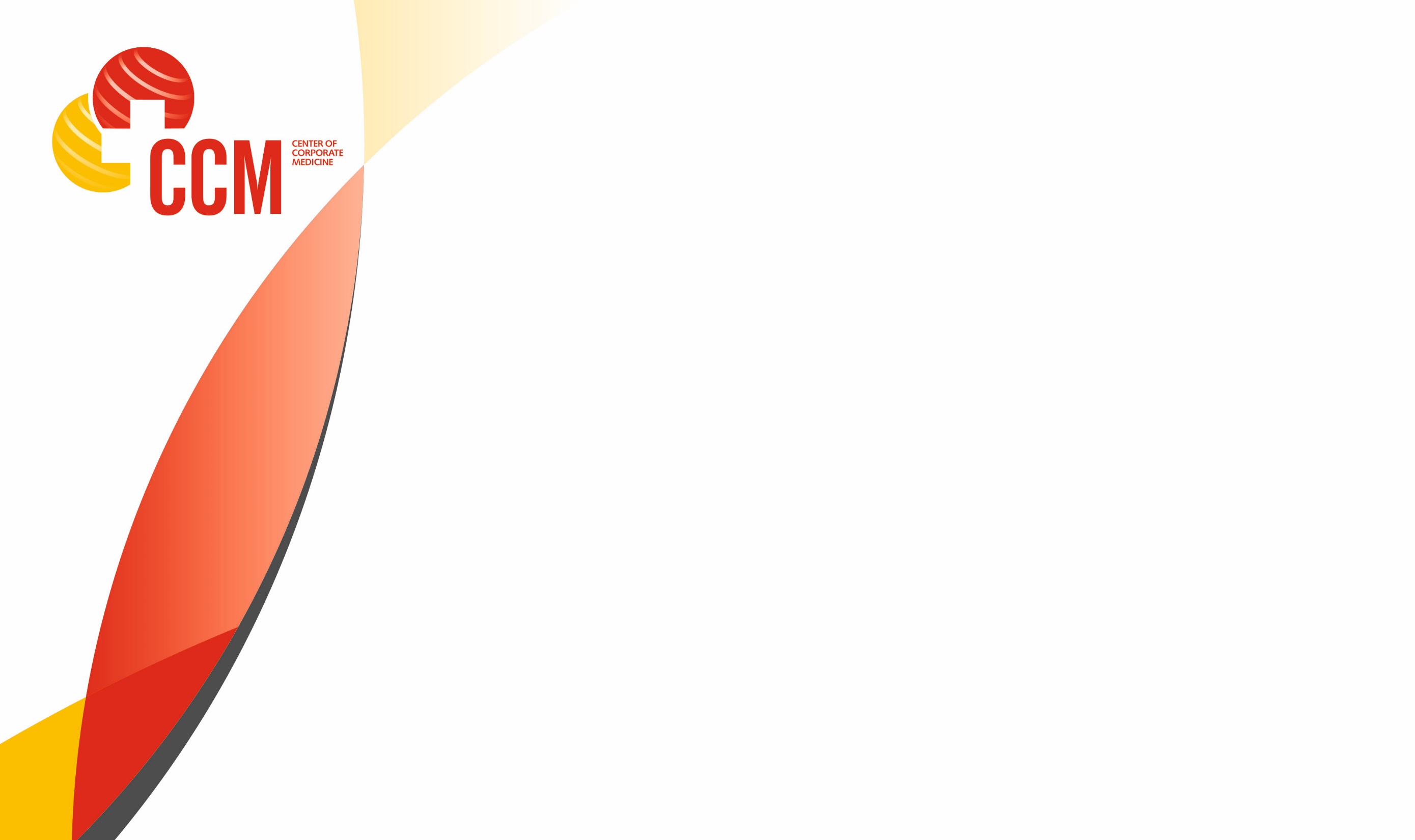 АУДИТ ПРОЕКТА
Многоуровневый план экстренного реагирования и медицинской эвакуации
Полный перечень мероприятий и работ по определению зон риска на производстве 
Программы снижения уровня профессиональных заболеваний и травматизма
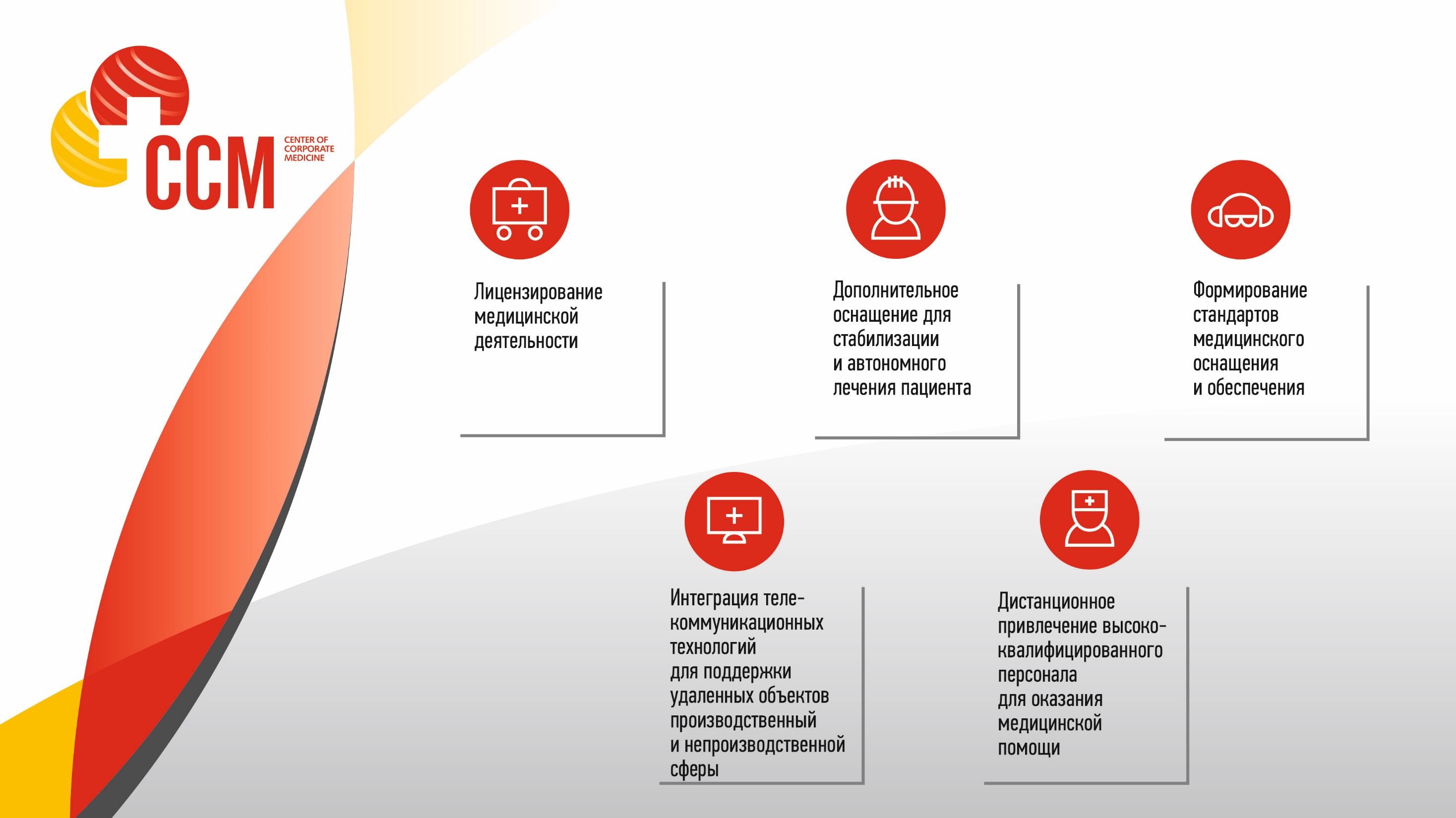 МЕДИЦИНСКИЙ СТАНДАРТ ОСНАЩЕНИЯ
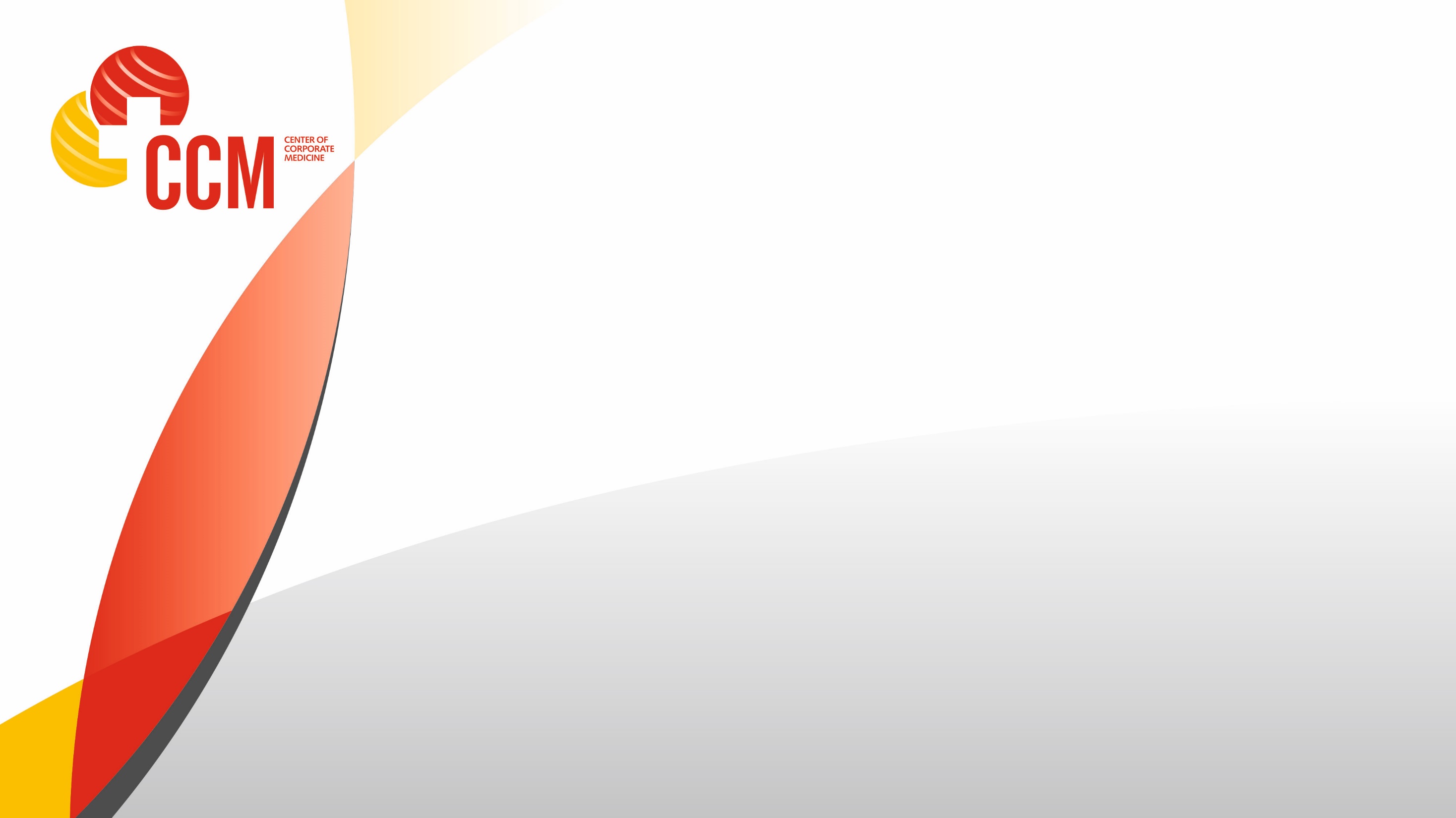 КОЛИЧЕСТВЕННЫЙ ФАКТОР
Формирование объема медицинского оснащения
Формирование групп медицинских сотрудников
Разработка индивидуальных программ здоровья
Определение таргетных групп
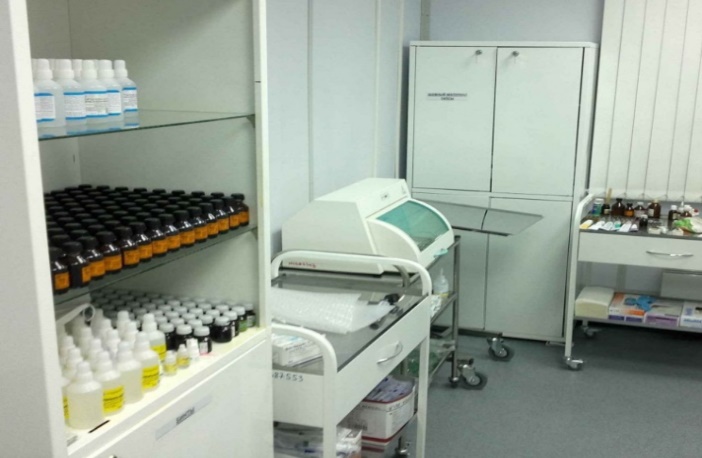 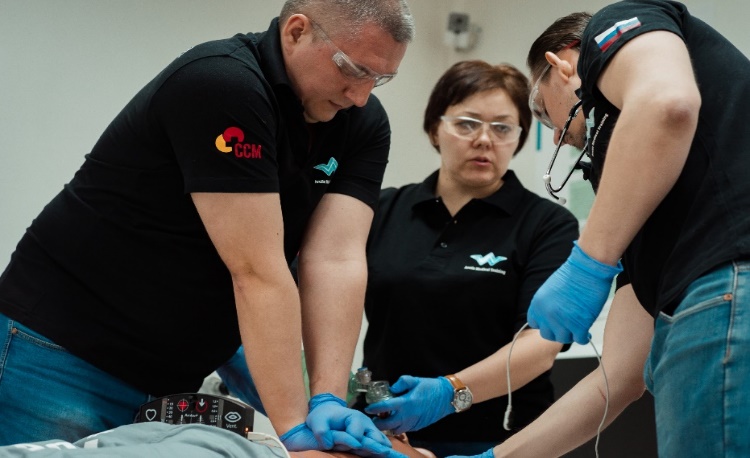 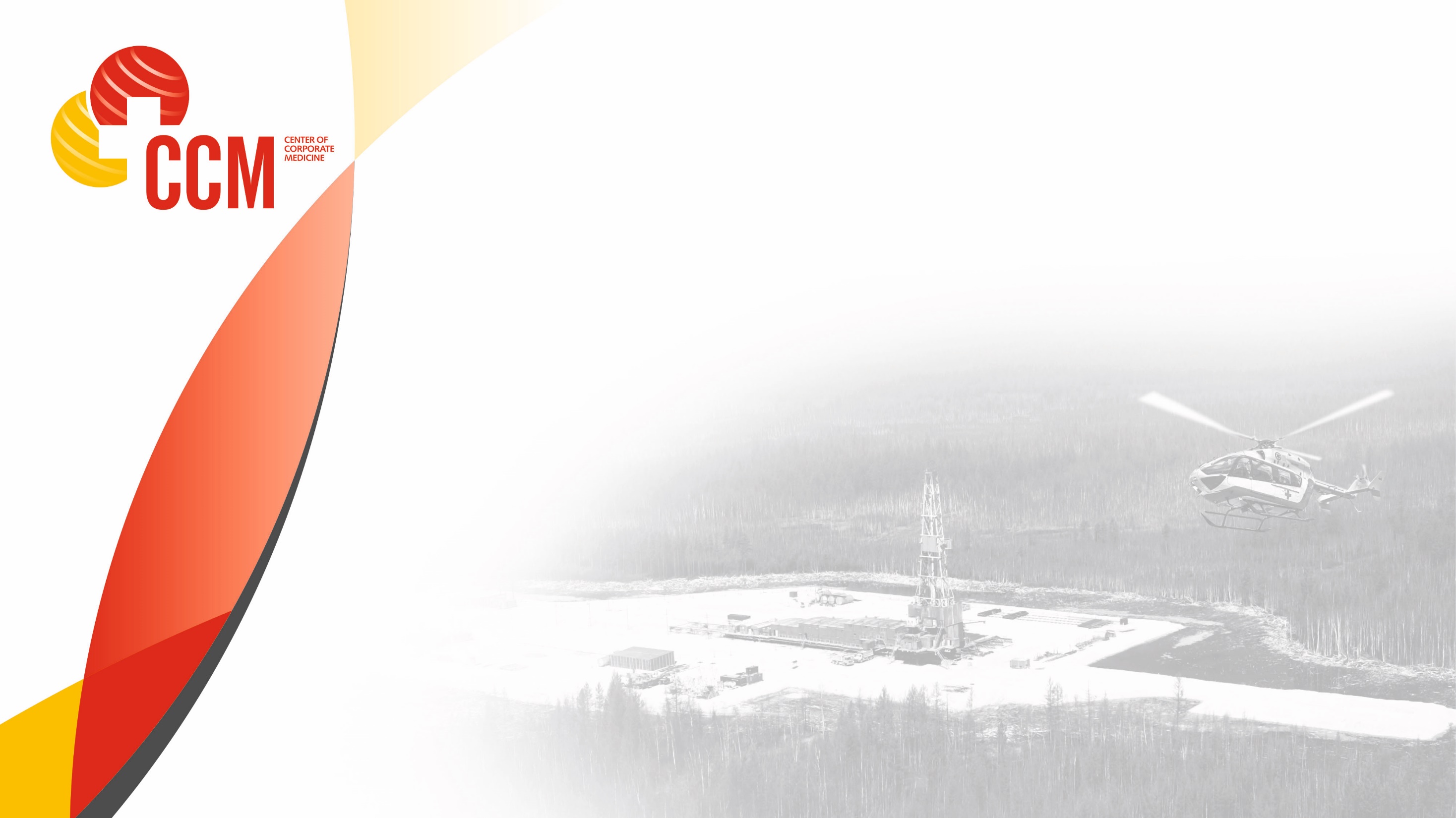 АКТУАЛЬНЫЕ ПРОБЛЕМЫ
МЕДИЦИНСКОЙ ЭВАКУАЦИИ
Ночные полеты
Эвакуации с малых судов
Подлет к местам, не оснащенным                              вертолетной площадкой
Специальная подготовка специалистов
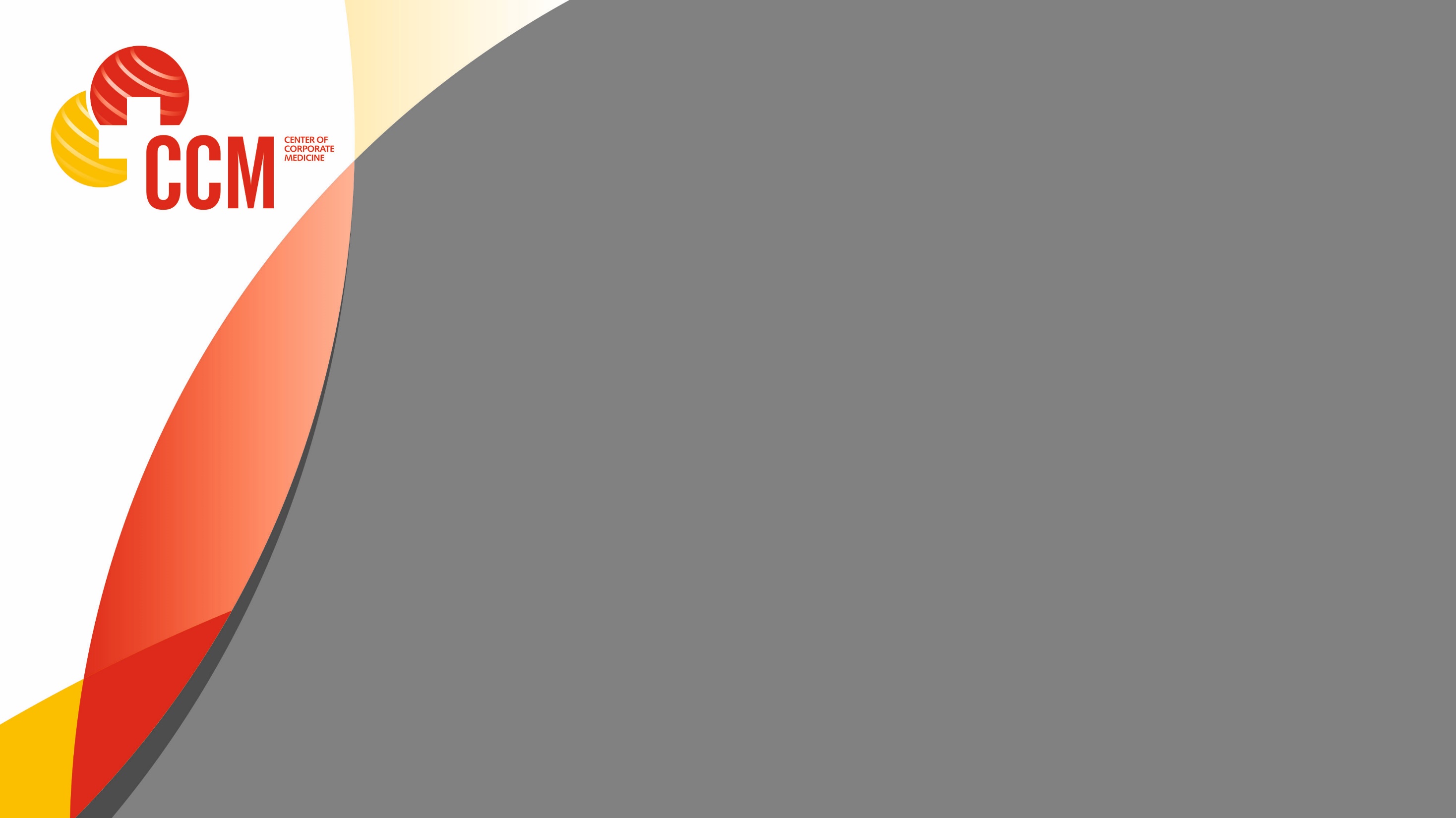 ДОСТУП К МНОГОПРОФИЛЬНЫМ БОЛЬНИЦАМ
На примере проектов во Вьетнаме -  вторым коленом для экспатов являются Сингапурские клиники
Для Сахалинских проектов - Японские клиники
Для Ганы это клиники ЮАР
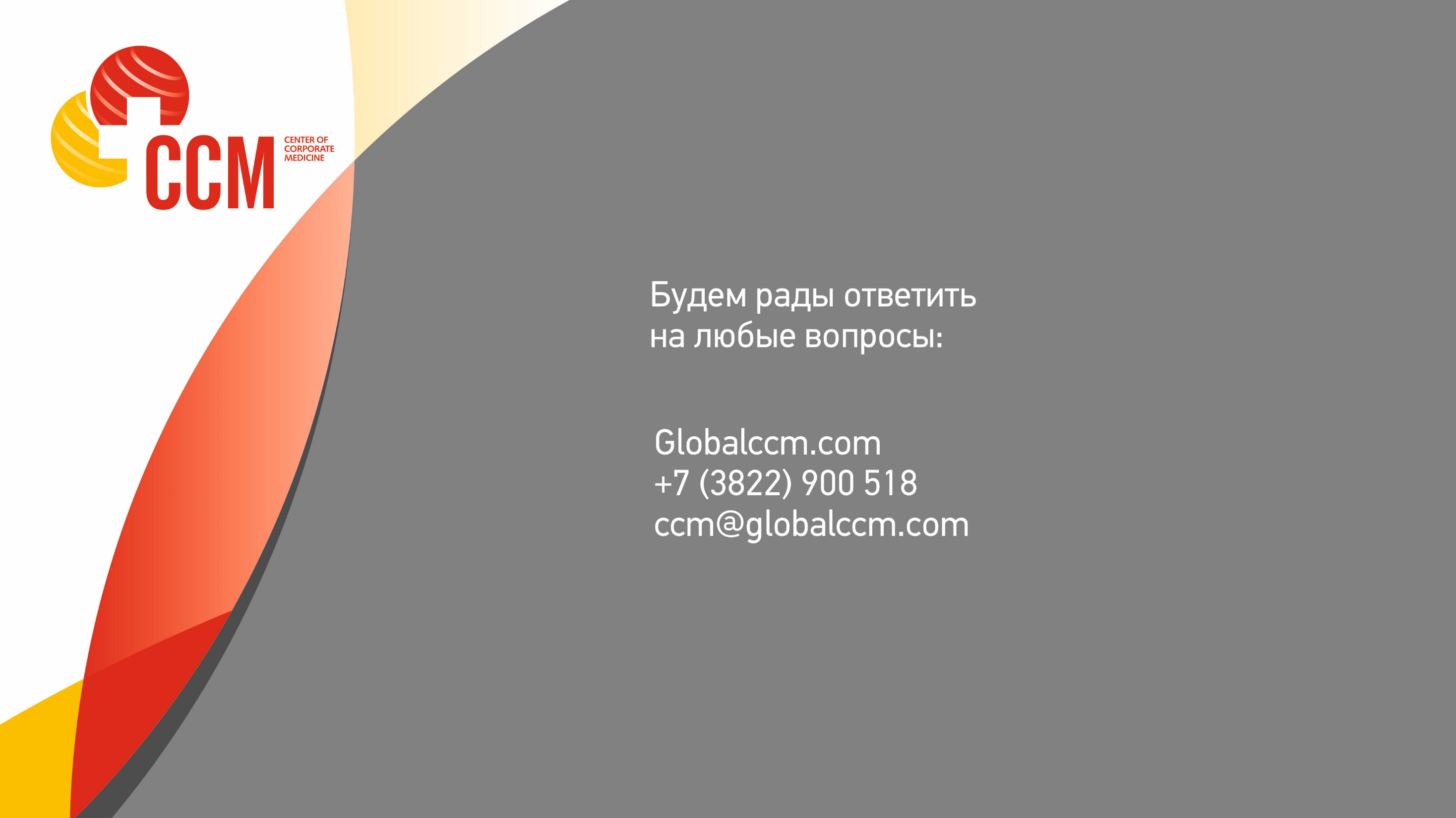